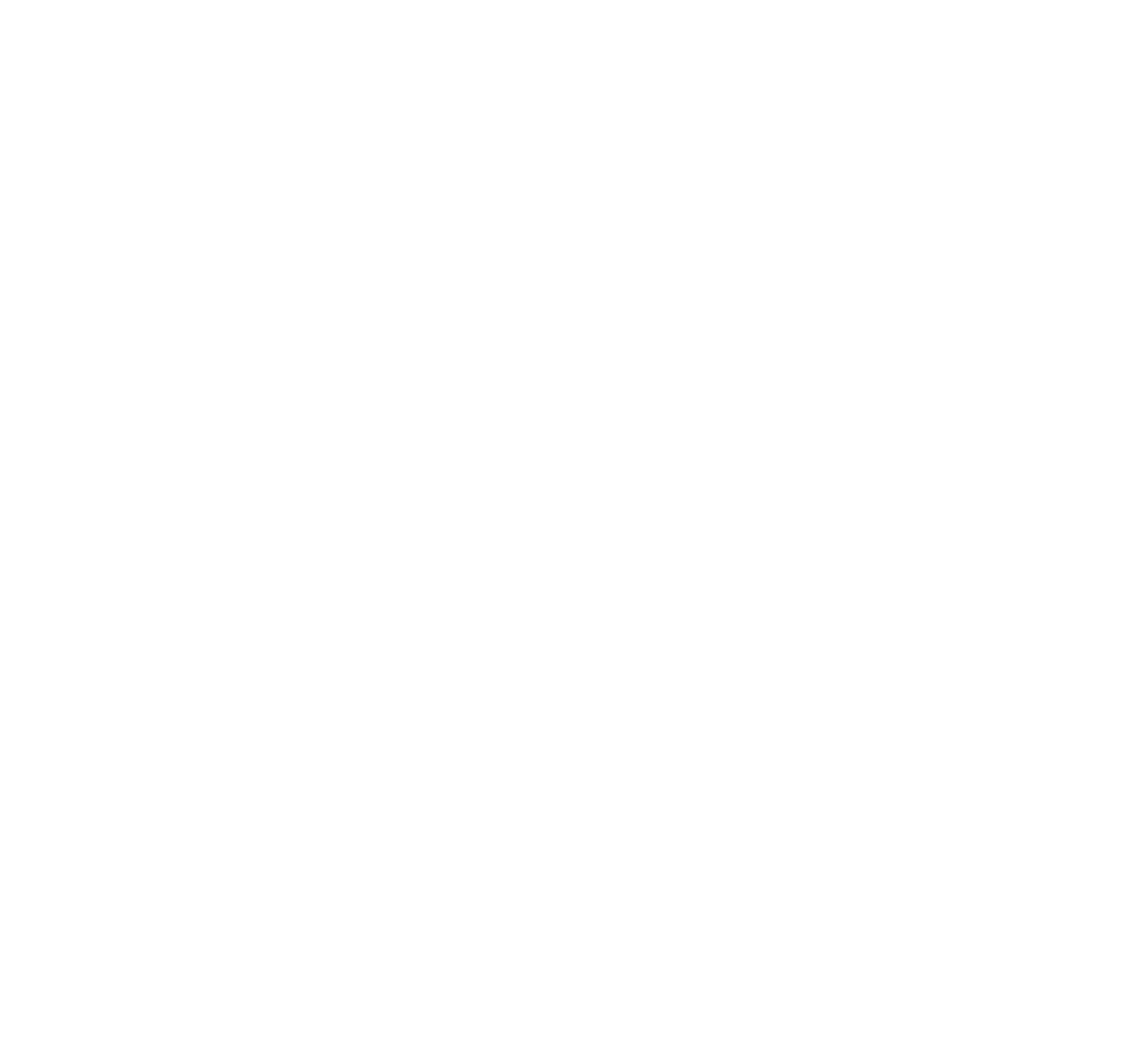 Proveeduría Institucional.
Cápsula Informativa Marzo.
 Nueva “Ley General de Contratación Pública” N°  9986 
del 27 de mayo 2021
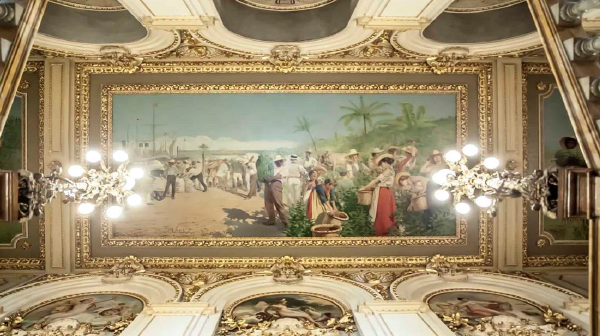 Art. 14- Obligaciones del oferente y del contratista
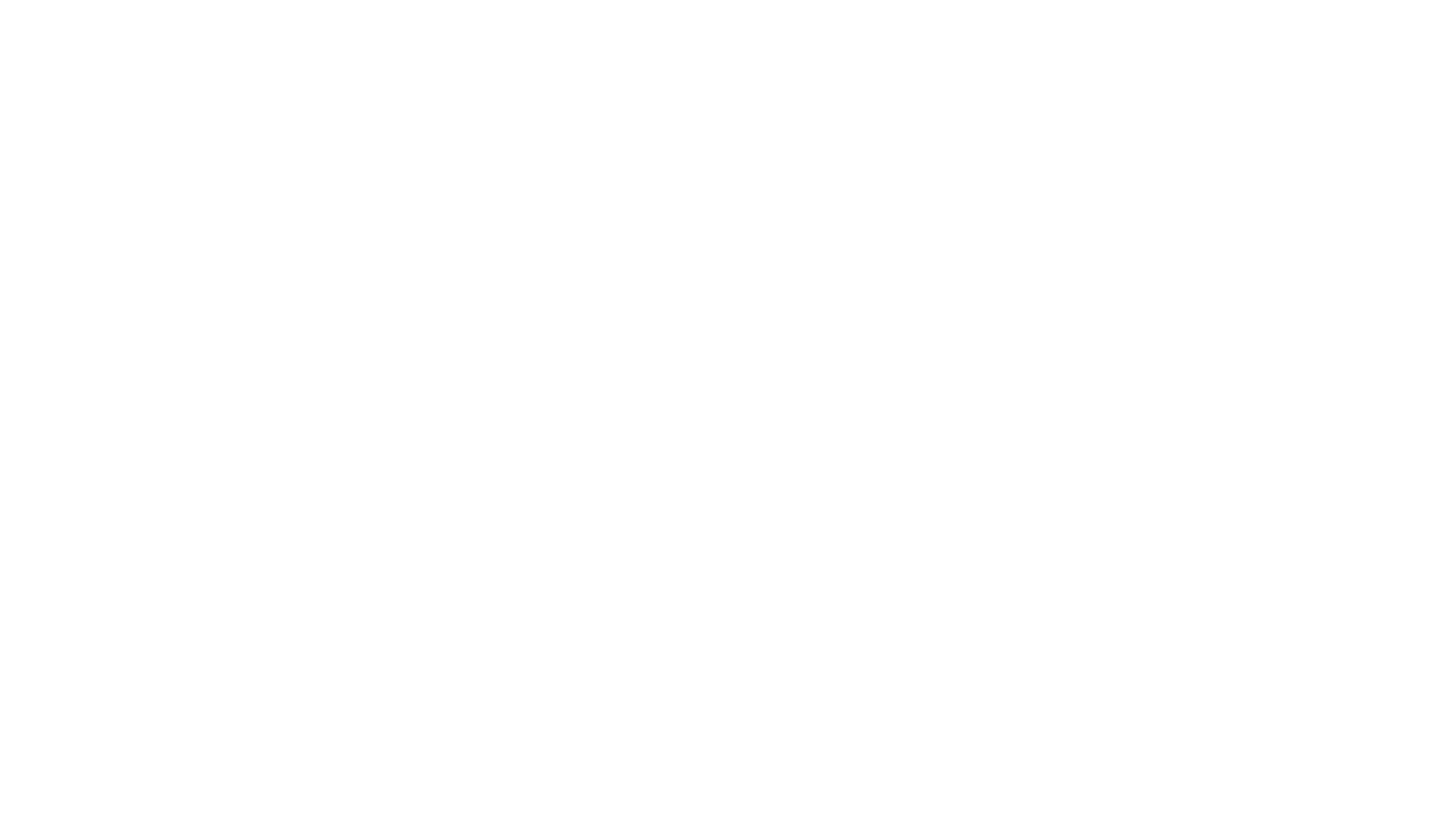 Someterse plenamente al ordenamiento jurídico costarricense,…
Presentar una oferta completa a partir de las reglas del pliego de condiciones.
c) Ser diligente en la atención de cualquier requerimiento y ser proactivo y dirigir todas sus actuaciones a la ejecución del contrato…
Art. 14- Obligaciones del oferente y del contratista
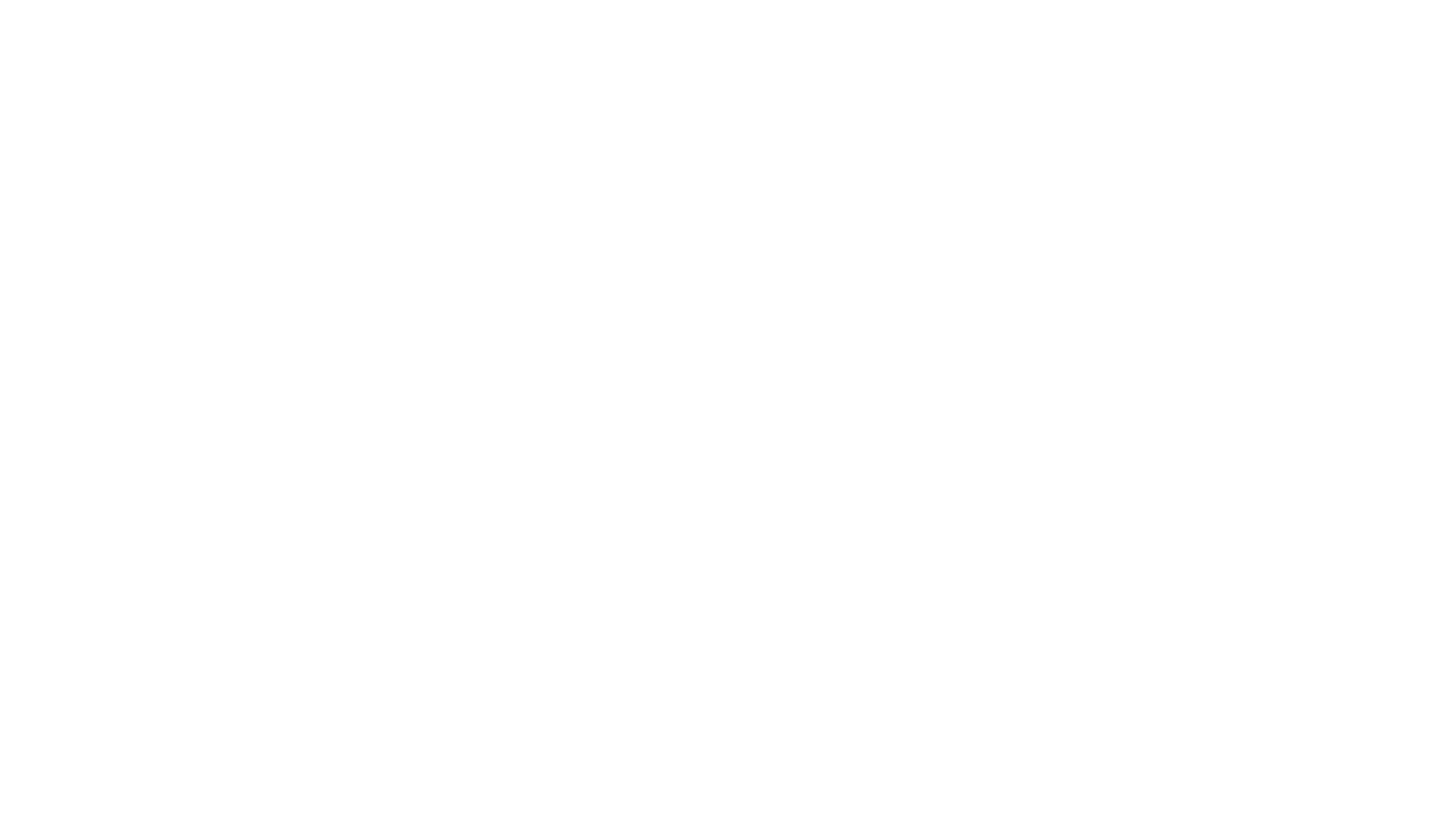 d) Cumplir con lo ofrecido en su propuesta y en cualquier manifestación formal documentada que hayan aportado adicionalmente en el curso del procedimiento o en la formalización del contrato.
e) Aportar a la Administración, si resultara adjudicatario, los contratos que acuerde con los subcontratistas, así como cualquier otra información que requiera la Administración para la toma de decisiones, según la etapa del procedimiento de contratación en la que se encuentre.
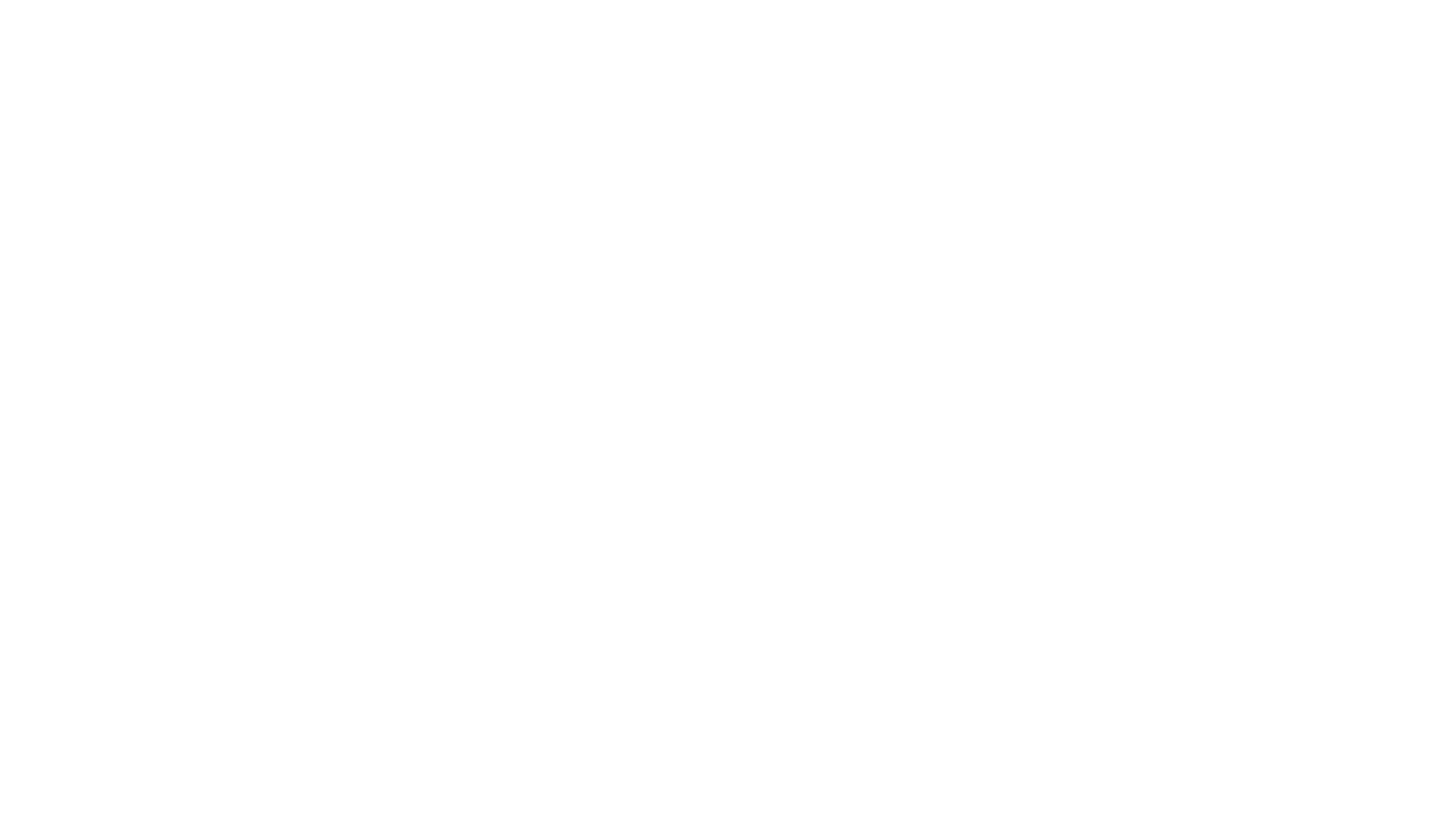 Art. 14- Obligaciones del oferente y del contratista
f) Cumplir con las obligaciones de la seguridad social, tanto de la Caja Costarricense de Seguro Social (CCSS) y el Fondo de Desarrollo Social y Asignaciones Familiares (Fodesaf), así como con los impuestos nacionales,…
g) Verificar que los subcontratistas se encuentren al día con las obligaciones de la seguridad social, tanto de la Caja Costarricense de Seguro Social y el Fondo de Desarrollo Social y Asignaciones Familiares
Art. 14- Obligaciones del oferente y del contratista
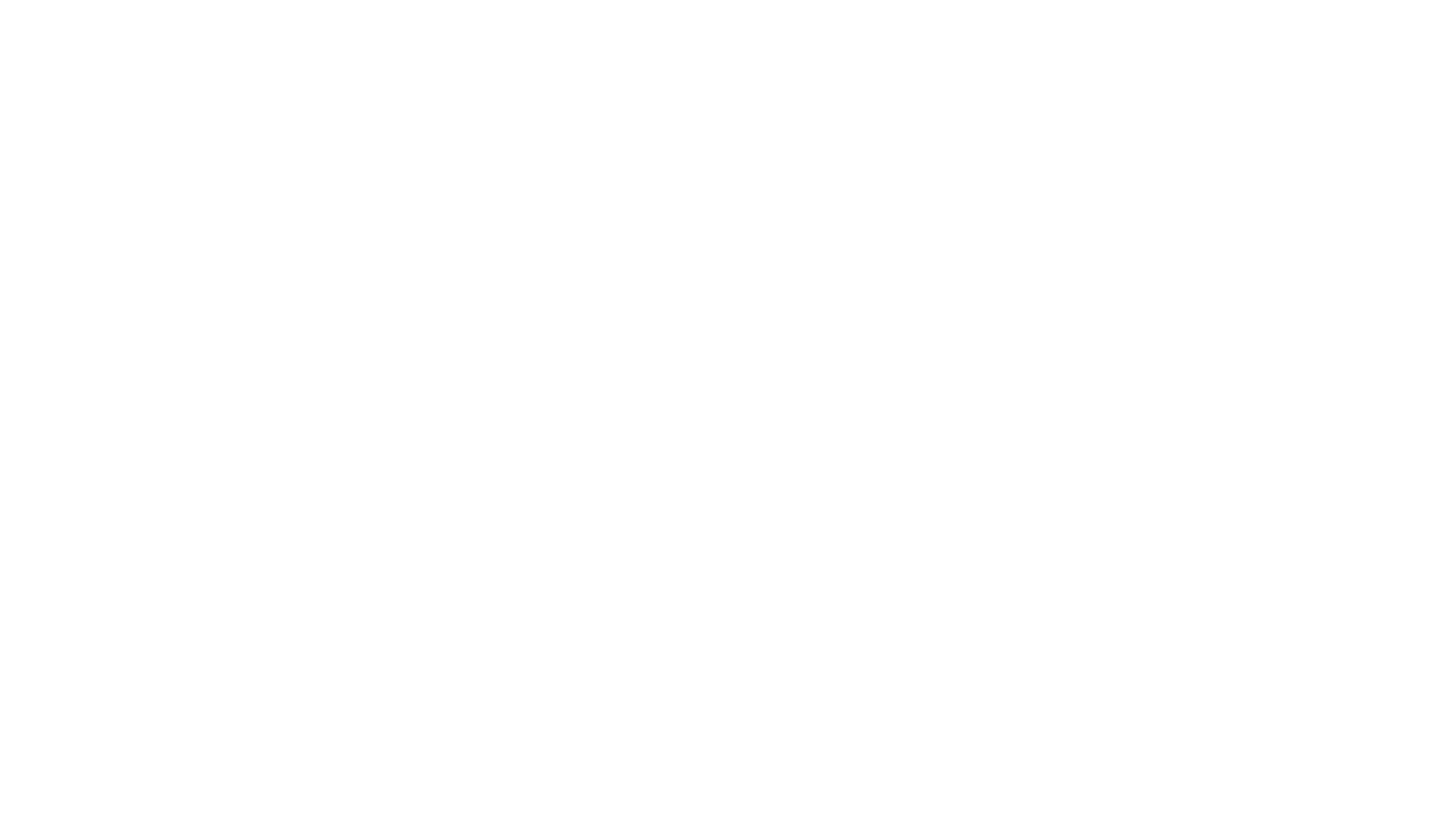 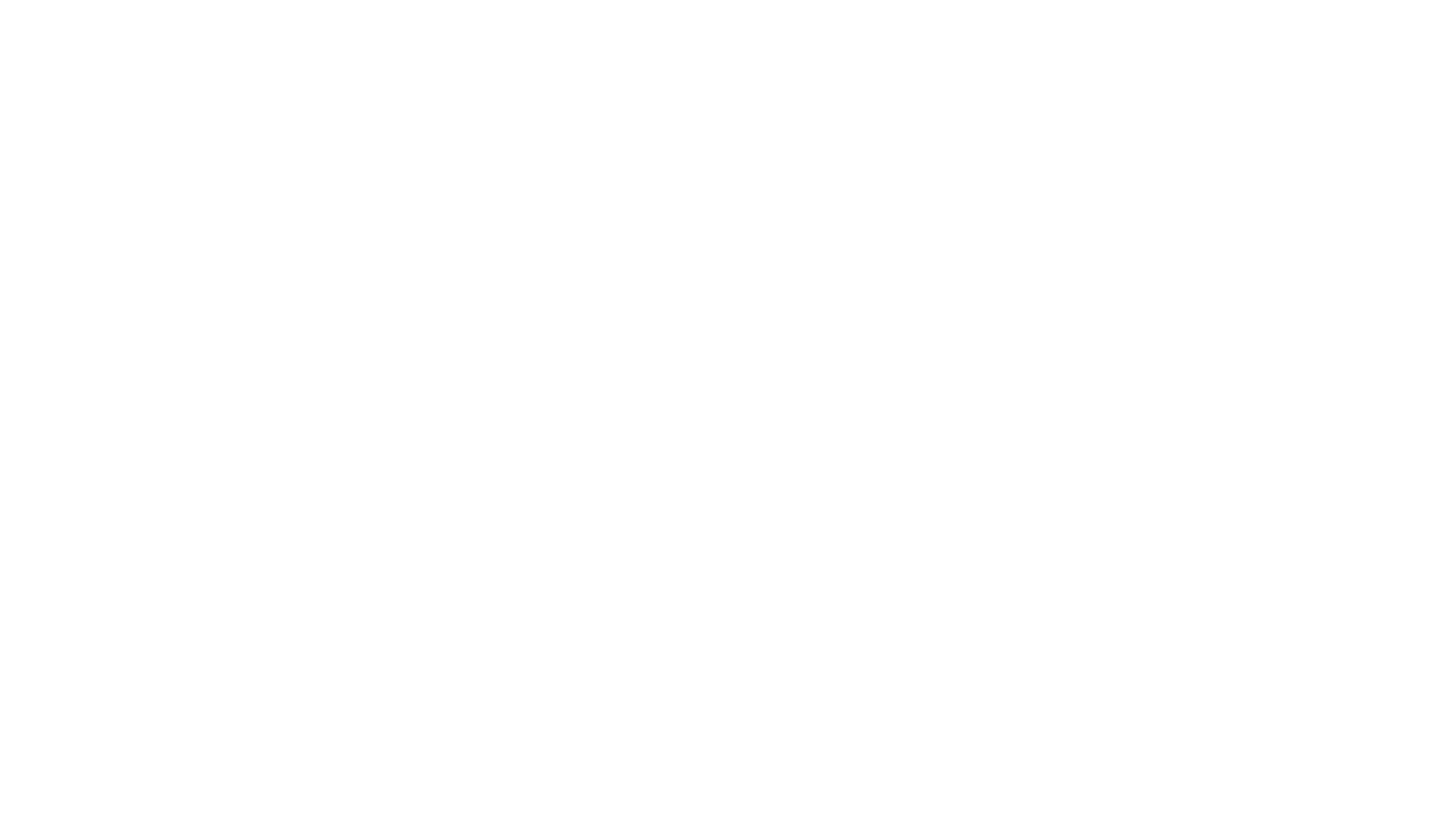 h) Abstenerse de realizar acuerdos colusorios
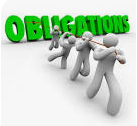 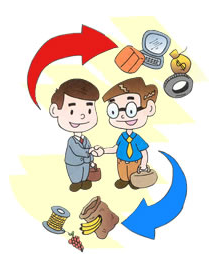